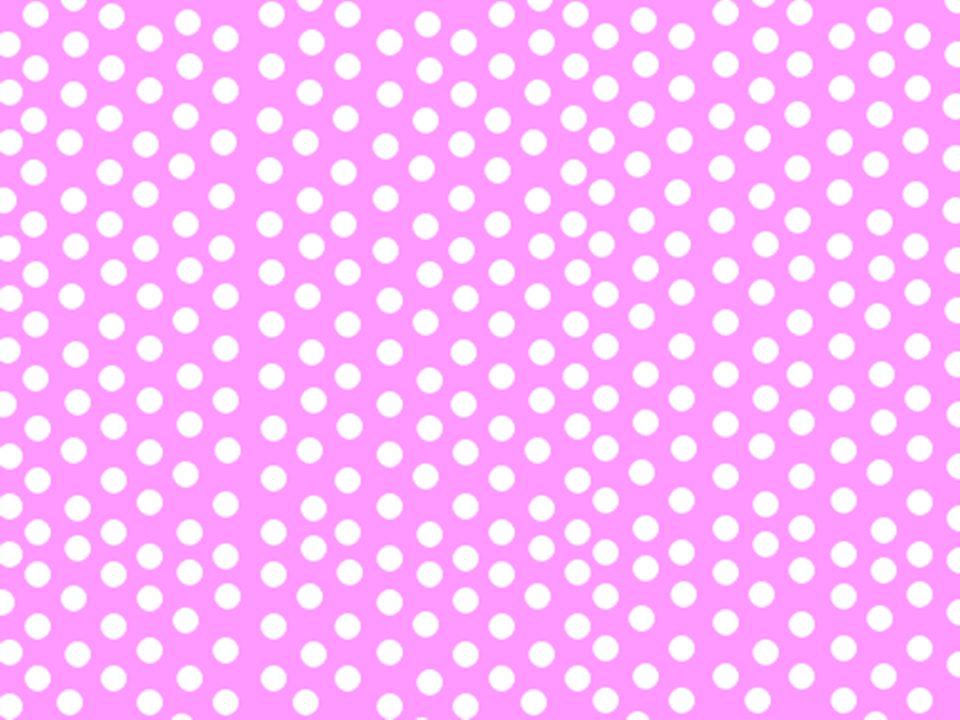 “WHO’s” got the news? 
Mrs. Kolodey’s NewsletterMay 25, 2015
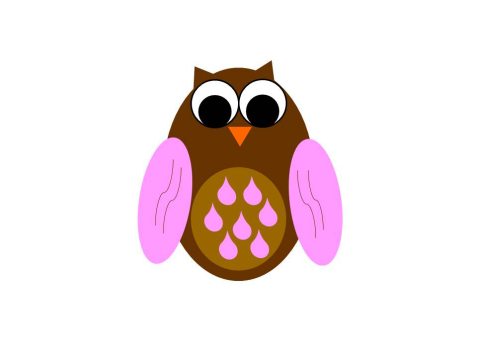 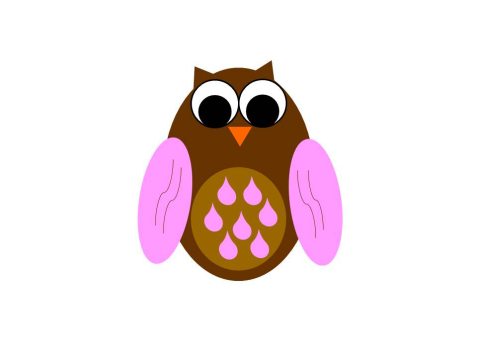 Content Updates…
All subjects are a review of 2nd grade content and a small preview of 3rd grade skills for the last two weeks of school.  
The last day of school is now June 5.  Report cards go home on June 5.  The end of the year picnic starts at 11:00.  All parents must go home by 12:30 to open up parking for the 5th grade graduation visitors.

We are back to our normal schedule this week.  Special area is at 1:50 and lunch at 11:20.  This is the last week for spelling words and a reading log.  

We are back to our normal schedule this week.  Special area is at 1:50 and lunch at 11:20.  This is the last week for spelling words and a reading log.  
We are back to our normal schedule this week.  Special area is at 1:50 and lunch at 11:20.  This is the last week for spelling words and a reading log.
Check out what’s happening…Monday, 5/25 -No School
Tuesday, 5/26 - Music
Wednesday, 5/27 - P.E.
Thursday, 5/28 - Chinese
Friday, 5/29 – Art

Monday, 6/01 – Computer
Paint shirts
Tuesday, 6/02 - Library
Wednesday, 6/03 - Music
Thursday, 6/04 - P.E.
Friday, 6/05 - Chinese
End of year party
Report cards go home
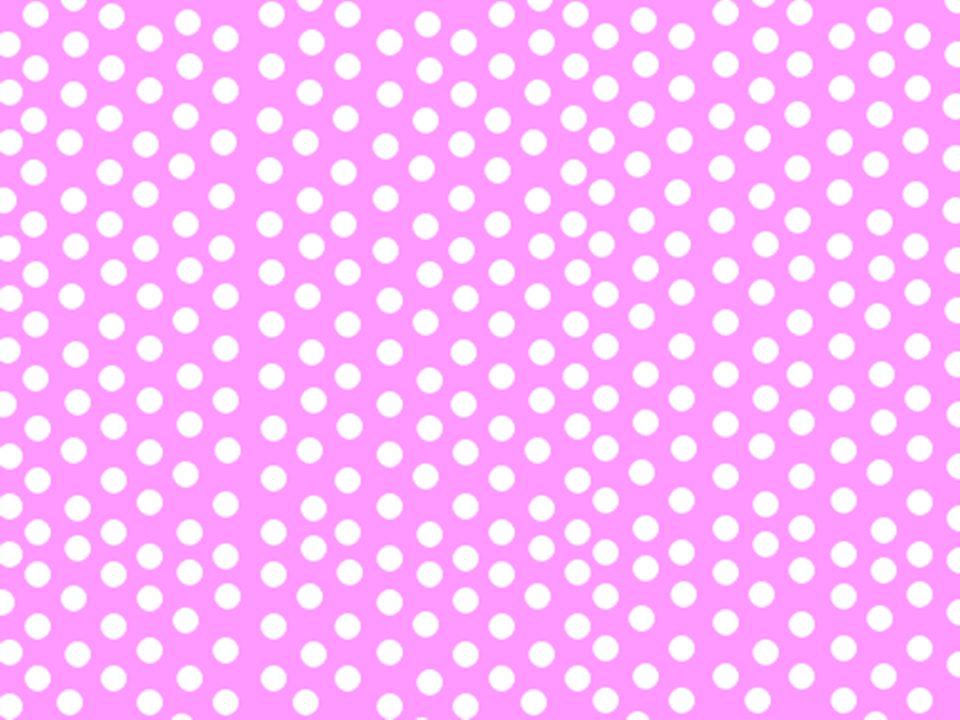 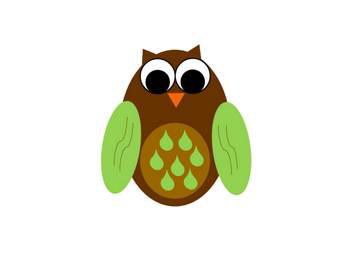 Please have your child continue reading and working on math (especially multiplication) this summer.  We made flash cards that they should be using.  Keep learning!
Contact… Beth.kolodey@
jefferson.kyschools.us
485-8267
Hitechampions.weebly.com
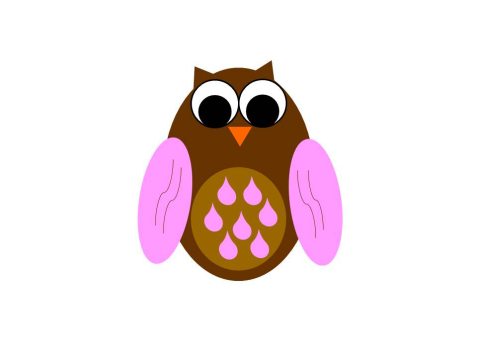 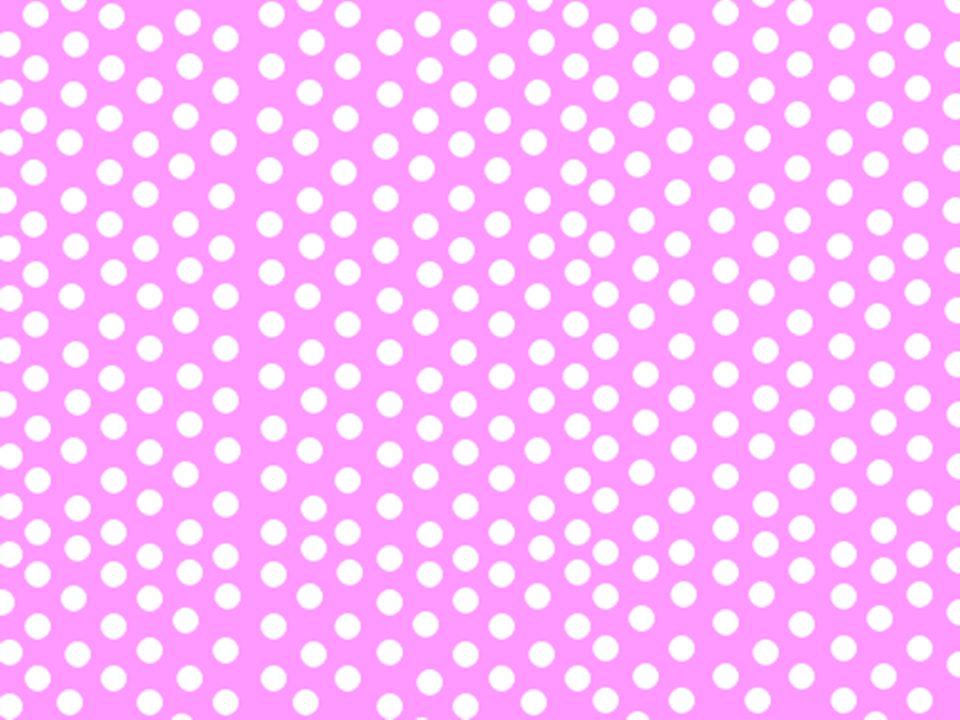 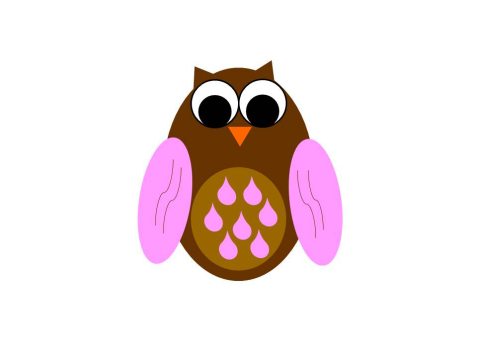 “WHO’s” got the news?
Homework Happenings…
Monday:. No school
Tuesday: Reading logs go home 
Wednesday:  
Thursday: 
Friday: Reading log is due.  Spelling test. 
No homework on the final week.
Spelling List 
Regular	  Challenge
pencil	    celebrate
twirl	    character
bubble	    pineapple
ounce	    discount
voice	    appointment
design	    knowledge
predict	    unlimited
daughter	    audience
tastiest	    straightest
vacation	    dictionary
No spelling homework.  Test is on Friday.
Many of you know that I will be the computer teacher here at Hite next year. This class has been a wonderful group of students to have for my last homeroom class.  They are all kind, smart, and wonderful children who will be very successful in the future.  I will also get to have them and watch them thrive for three more years!  I want to thank all of you for your support and help this year.  It’s parents like you that make Hite a great place to teach!
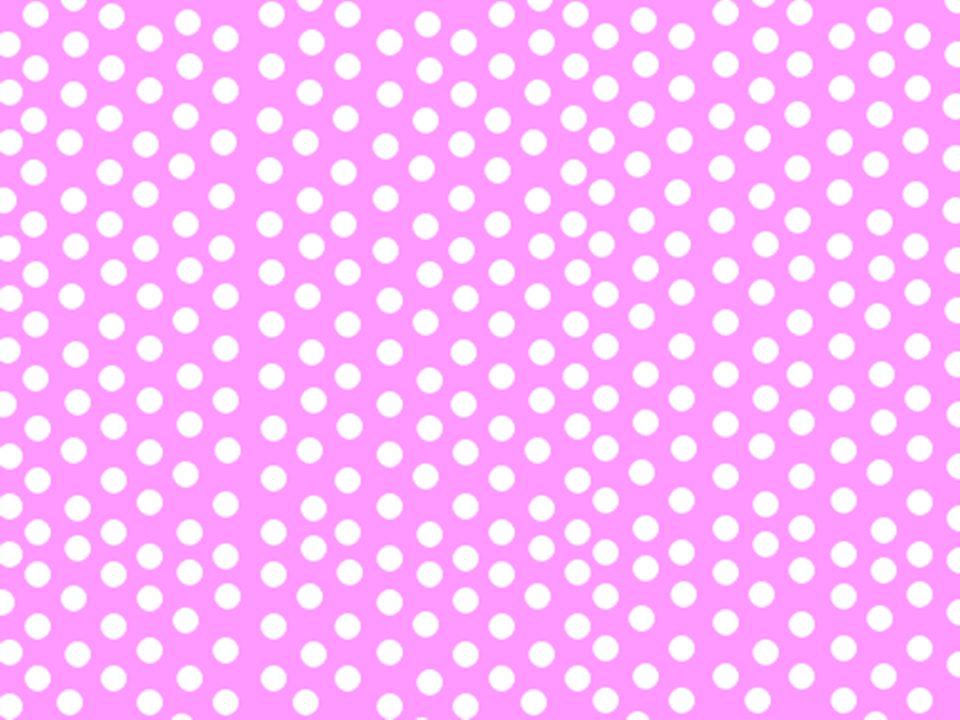 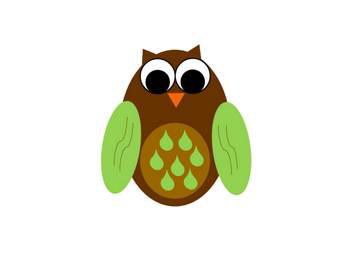 Wise Words…
We are using the CUBES strategy on word problems: 

C- circle the numbers
U – underline the question
B – box the clue words
E – evaluate the solutions (decide which operation to use)
S – solve the problem, showing your work
Special Activity Info…
Monday: No School
Tuesday: Music
Wednesday: P.E.
Thursday: Chinese
Friday: Art